Westside High School
Mar. 20-24 Week At a Glance (WAG)
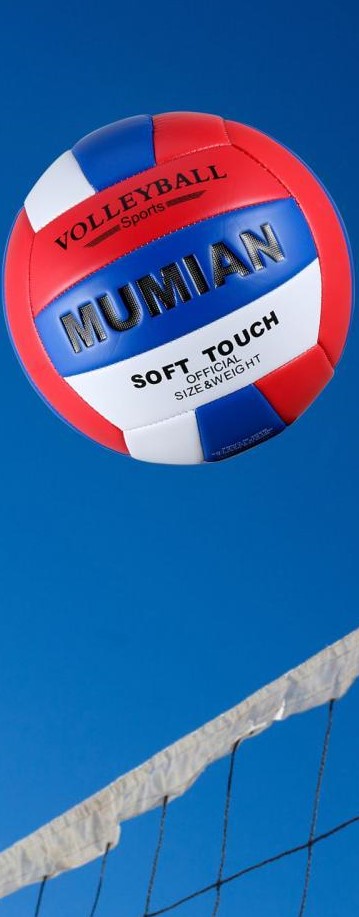 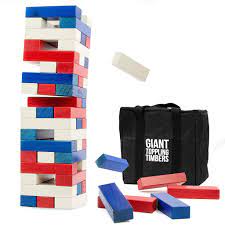 Coach Thomas
Rec. Games: Mar. 20-24
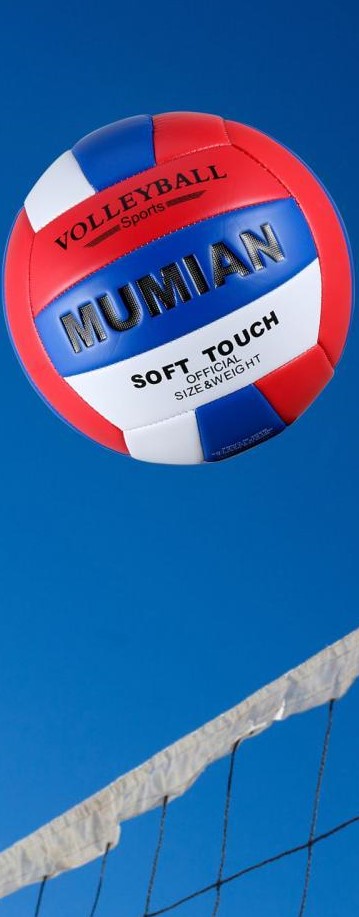 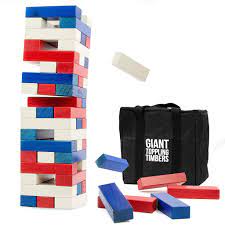 Monday - Agenda
Learning Target
I can use proper technique for stretching and completing exercises

I can explain and follow game rules for spike ball, ring toss, and other rec games
March 20
Standard:
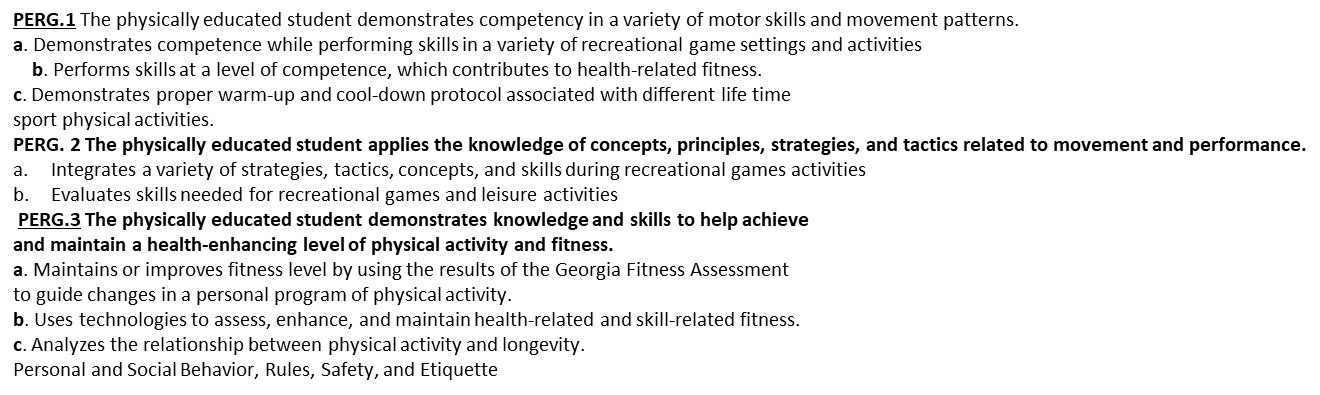 Opening  ( 10-15 mins)
Student will go through stretches with coaches' lead
Work-session  ( 20 - 25 mins)
Review of station/circuit exercises & students will go 30 seconds for each station
2. Coach will use volunteers to demonstrate and explain the rules of spike ball
3. Students will practice in pairs (king of court) playing to 15
4. Those not doing spike ball can do other rec game options 
5. Free Play if time permits
Criteria for Success
Students can use proper technique to perform exercises
Students can follow the rules and use strategy for spike ball, ring toss, and other recreational games
Closing  ( 05 – 10 mins)
Cool down
Tuesday - Agenda
Learning Target
March 21 Standard:  
PERG.1 The physically educated student demonstrates competency in a variety of motor skills and movement patterns.
a. Demonstrates competence while performing skills in a variety of recreational game settings and activities                                                                                                                                       
    b. Performs skills at a level of competence, which contributes to health-related fitness.
c. Demonstrates proper warm-up and cool-down protocol associated with different life time
sport physical activities.
PERG. 2 The physically educated student applies the knowledge of concepts, principles, strategies, and tactics related to movement and performance.
Integrates a variety of strategies, tactics, concepts, and skills during recreational games activities
Evaluates skills needed for recreational games and leisure activities
 PERG.3 The physically educated student demonstrates knowledge and skills to help achieve
and maintain a health-enhancing level of physical activity and fitness.
a. Maintains or improves fitness level by using the results of the Georgia Fitness Assessment
to guide changes in a personal program of physical activity.
b. Uses technologies to assess, enhance, and maintain health-related and skill-related fitness.
c. Analyzes the relationship between physical activity and longevity.
Personal and Social Behavior, Rules, Safety, and Etiquette
I can use strategy along with work as a team to compete in dodgeball
Opening  ( 10-15 mins)
5-10 minute static & dynamic stretches (5 minutes locker rooms)
Work-session  ( 20 - 25 mins)
Same as Monday for classes that did not meet
Criteria for Success
*same as previous day
Closing  ( 05 – 10 mins)
locker room unlocked for 5 minutes
                                 -students use remaining time to cool down & rehydrate if necessary
Wednesday - Agenda
Learning Target
1. Same as Monday
March 22 Standard:  
PERG.1 The physically educated student demonstrates competency in a variety of motor skills and movement patterns.
a. Demonstrates competence while performing skills in a variety of recreational game settings and activities                                                                                                                                       
    b. Performs skills at a level of competence, which contributes to health-related fitness.
c. Demonstrates proper warm-up and cool-down protocol associated with different life time
sport physical activities.
PERG. 2 The physically educated student applies the knowledge of concepts, principles, strategies, and tactics related to movement and performance.
Integrates a variety of strategies, tactics, concepts, and skills during recreational games activities
Evaluates skills needed for recreational games and leisure activities
 PERG.3 The physically educated student demonstrates knowledge and skills to help achieve
and maintain a health-enhancing level of physical activity and fitness.
a. Maintains or improves fitness level by using the results of the Georgia Fitness Assessment
to guide changes in a personal program of physical activity.
b. Uses technologies to assess, enhance, and maintain health-related and skill-related fitness.
c. Analyzes the relationship between physical activity and longevity.
Personal and Social Behavior, Rules, Safety, and Etiquette
Opening  ( 10-15 mins)
Static & Dynamic Stretches
Work-session  ( 20 - 25 mins)
Cardio: relay tic tac toe using bodies (with different color jerseys)
Spike ball and other rec game options
Free Play if time permits
Criteria for Success
Closing  ( 05 – 10 mins)
-locker room unlocked for 5 minutes
                                 -students use remaining time to cool down & rehydrate if necessary
Same as Monday
Thursday - Agenda
Learning Target
Same as previous day
March 23 Standard:  
PERG.1 The physically educated student demonstrates competency in a variety of motor skills and movement patterns.
a. Demonstrates competence while performing skills in a variety of recreational game settings and activities                                                                                                                                       
    b. Performs skills at a level of competence, which contributes to health-related fitness.
c. Demonstrates proper warm-up and cool-down protocol associated with different life time
sport physical activities.
PERG. 2 The physically educated student applies the knowledge of concepts, principles, strategies, and tactics related to movement and performance.
Integrates a variety of strategies, tactics, concepts, and skills during recreational games activities
Evaluates skills needed for recreational games and leisure activities
 PERG.3 The physically educated student demonstrates knowledge and skills to help achieve
and maintain a health-enhancing level of physical activity and fitness.
a. Maintains or improves fitness level by using the results of the Georgia Fitness Assessment
to guide changes in a personal program of physical activity.
b. Uses technologies to assess, enhance, and maintain health-related and skill-related fitness.
c. Analyzes the relationship between physical activity and longevity.
Personal and Social Behavior, Rules, Safety, and Etiquette
Opening  ( 10-15 mins)
Static & Dynamic stretching
Work-session  ( 20 - 25 mins)
Same as previous day
Criteria for Success
Closing  ( 05 – 10 mins)
Same as previous day
-locker room unlocked for 5 minutes
                                 -students use remaining time to cool down & rehydrate if necessary
Friday - Agenda
Learning Target
Freestyle Friday
March 24  Standard:  
PERG.1 The physically educated student demonstrates competency in a variety of motor skills and movement patterns.
a. Demonstrates competence while performing skills in a variety of recreational game settings and activities                                                                                                                                       
    b. Performs skills at a level of competence, which contributes to health-related fitness.
c. Demonstrates proper warm-up and cool-down protocol associated with different life time
sport physical activities.
 
PERG.3 The physically educated student demonstrates knowledge and skills to help achieve
and maintain a health-enhancing level of physical activity and fitness.
a. Maintains or improves fitness level by using the results of the Georgia Fitness Assessment
to guide changes in a personal program of physical activity.
b. Uses technologies to assess, enhance, and maintain health-related and skill-related fitness.
c. Analyzes the relationship between physical activity and longevity.
Personal and Social Behavior, Rules, Safety, and Etiquette
Opening  ( 10-15 mins)
Attendance
Work-session  ( 20 - 25 mins)
Students are able to engage in various activities/sports typically those that they are most interested 
Teacher will conference will students and possibly make parent phone calls/contact as needed
Criteria for Success
I can demonstrate my understanding of the rules, procedures, and expectations by following them during class time and asking questions to teacher if necessary.
Closing  ( 05 – 10 mins)
N/A
Resources
https://www.youtube.com/watch?v=az_oouQa6VY
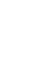